A KŐBÁNYAI KILAKOLTATÁSOK HÁTTERE ÉS INDOKAIaz önkormányzatnak okozott károk
AZ ÖNKORMÁNYZATI BÉRLAKÁS-ÁLLOMÁNY
KŐBÁNYA BÉRLAKÁS-HELYZETE
2 454 szociális bérlakás társasházakban és önkormányzati lakóépületekben
50 üres bérlakása van az önkormányzatnak, amelyre 500 rászoruló várakozik
AZ ÖNKORMÁNYZAT BÉRLAKÁS-PROBLÉMÁI
MENNYIT KÖLT A KERÜLET SZOCIÁLPOLITIKAI JUTTATÁSOKRA?
+50 millió forint
[Speaker Notes: Március 1-én megszűnt a lakásfenntartási támogatás és az adósságkezelési támogatás, az önkormányzati segélyt felváltotta a települési támogatás. Az ehhez szükséges fedezetet az önkormányzatnak kell biztosítania, a központi költségvetésből támogatást nem igényelhetünk.]
MILYEN FELTÉTELEKKEL JUTHATNAK BÉRLAKÁSHOZ A RÁSZORULÓK KŐBÁNYÁN?
Ki kaphat
lakást?
Mennyibe
Kerül?
Milyen állapotú a lakás?
Az pályázhat, akinek a nevén nincs lakóingatlan (résztulajdonban sem)
2.000 – 20.000 Ft havonta
A bérleti díj változik a jövedelem, komfortfokozat és a lakásméret függvényében.
 A szociális lakás bérletéhez is kaphat  a rászoruló egyéb jogcímen támogatás.
32/2012. (IX. 24.) önkormányzati rendelet
Berendezések rendeltetésszerűen működnek (fűtés, főzés stb.).
Hideg, meleg burkolatai, nyílászárói karbantartottak, nem balesetveszélyesek.
Festés, tapétázása rendben lévő, folytonos és hiánytalan.
KI ZÁRJA KI MAGÁT A BÉRLALKÁSRA JOGOSULTAK KÖZÜL?
HOGYAN SEGÍTI A BAJBA JUTOTT BÉRLŐIT A KERÜLET?
ENNEK ELLENÉRE…
300 jogi eljárás évente.
300 kilakoltatás 5 év alatt.
Összességében 1 MILLIÁRD forintot meghaladó kár.
MILYEN OKOK VEZETNEK A KILAKOLTATÁSOKHOZ?
MENNYI IDŐ TELIK EL A TÉNYLEGES KILAKOLTATÁSIG?
A JOGERŐS BÍRÓSÁGI ÍTÉLETIG MINDIG VAN VISSZAÚT!
Ténylegesen csak azok kerülnek utcára, akik részéről semmilyen együttműködés nem érhető el!
IDÉN VÁRHATÓAN NÖVEKEDNI FOG A KŐBÁNYÁN LAKÁST IGÉNYLŐK SZÁMA
A HAJLÉKTALANOK SEGÍTÉSE
Végrehajtások 2010-2015
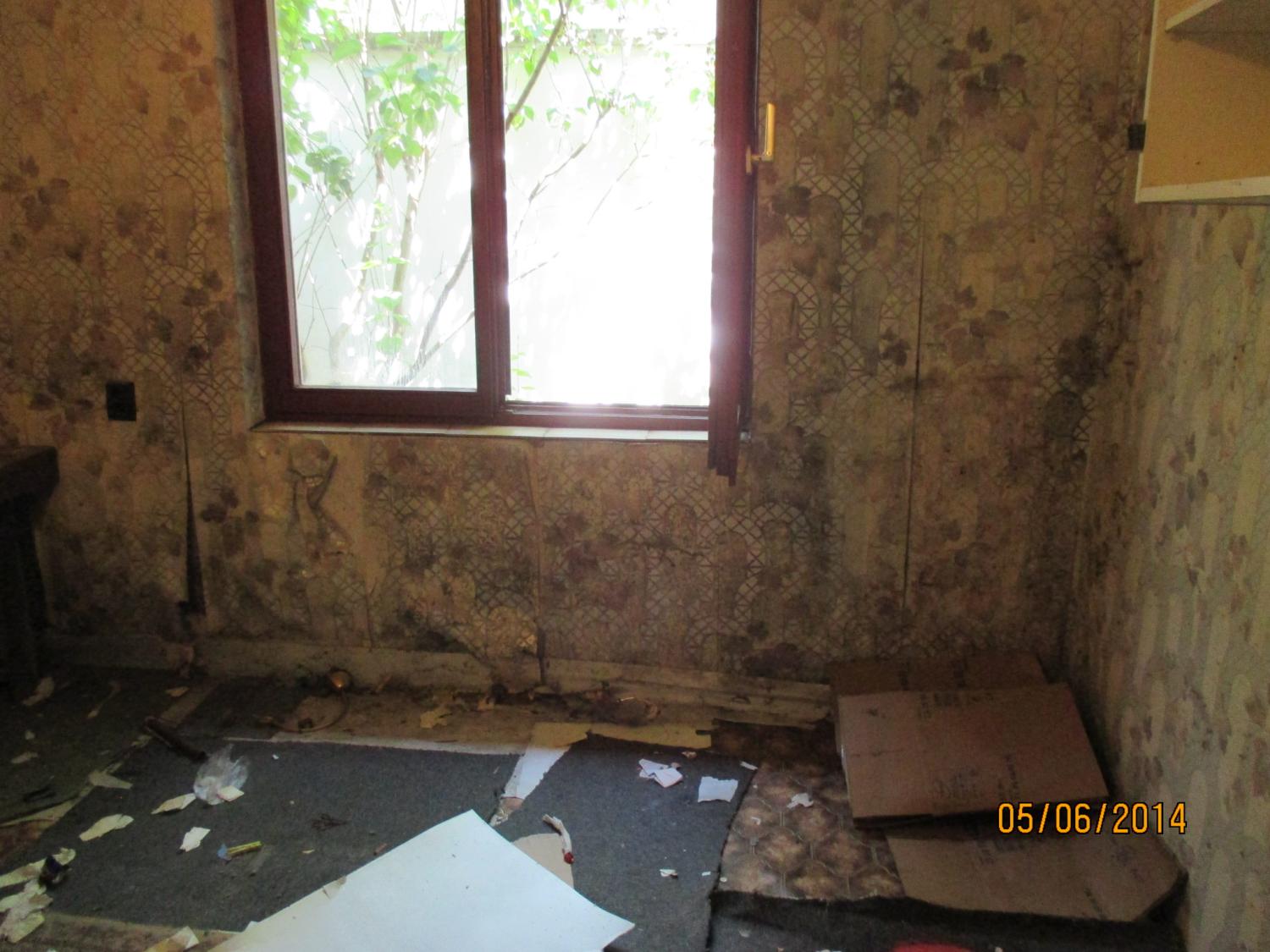 EGY ÁTLAGOS LAKÁS, A KILAKOLTATÁS UTÁN
[Speaker Notes: Egy „átlagos” lakás kinézete a kilakoltatás után]
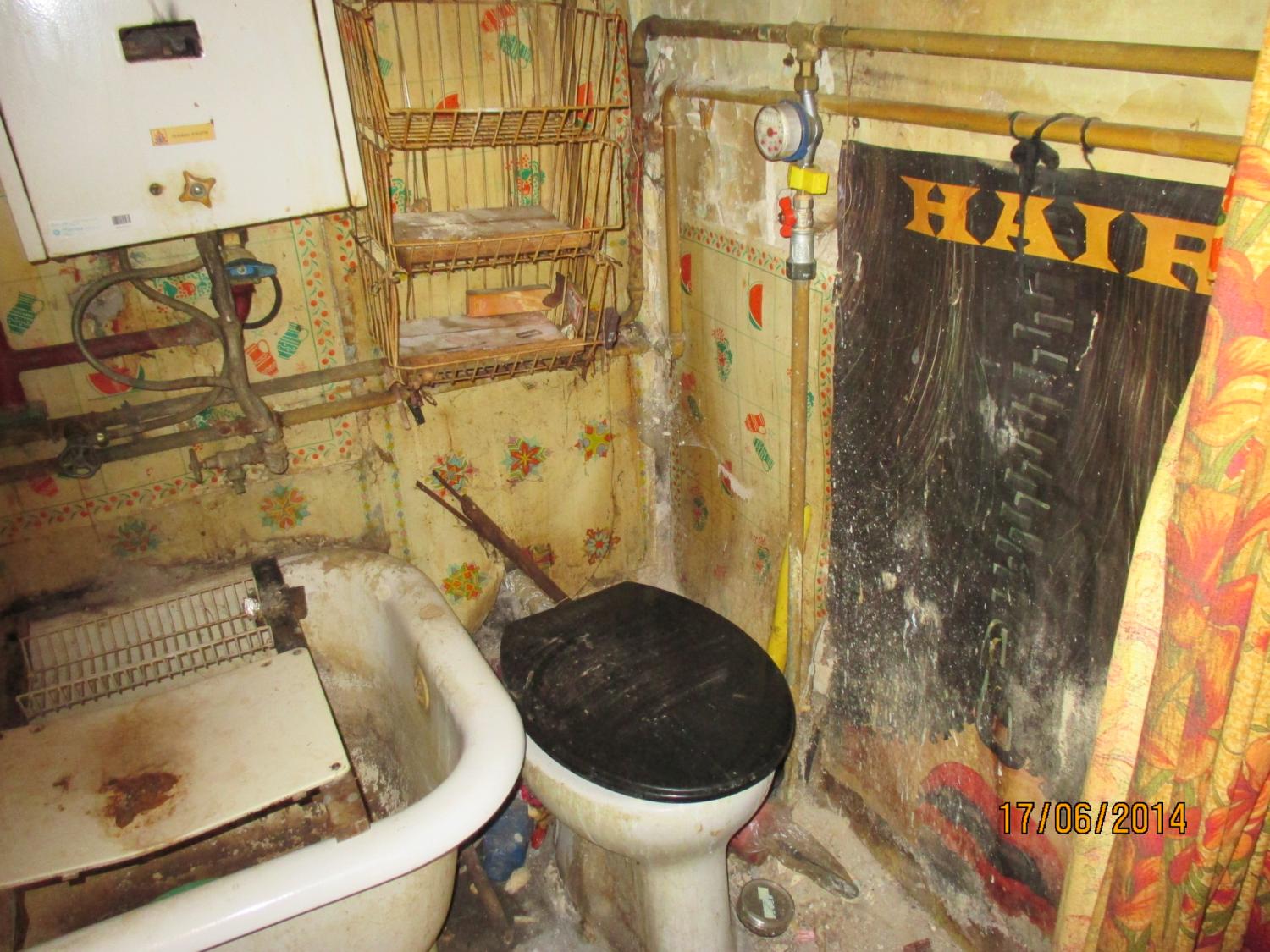 EGY ÁTLAGOS LAKÁS, A KILAKOLTATÁS UTÁN
[Speaker Notes: Egy másik lakás fürdőszobája a kilakoltatás után]
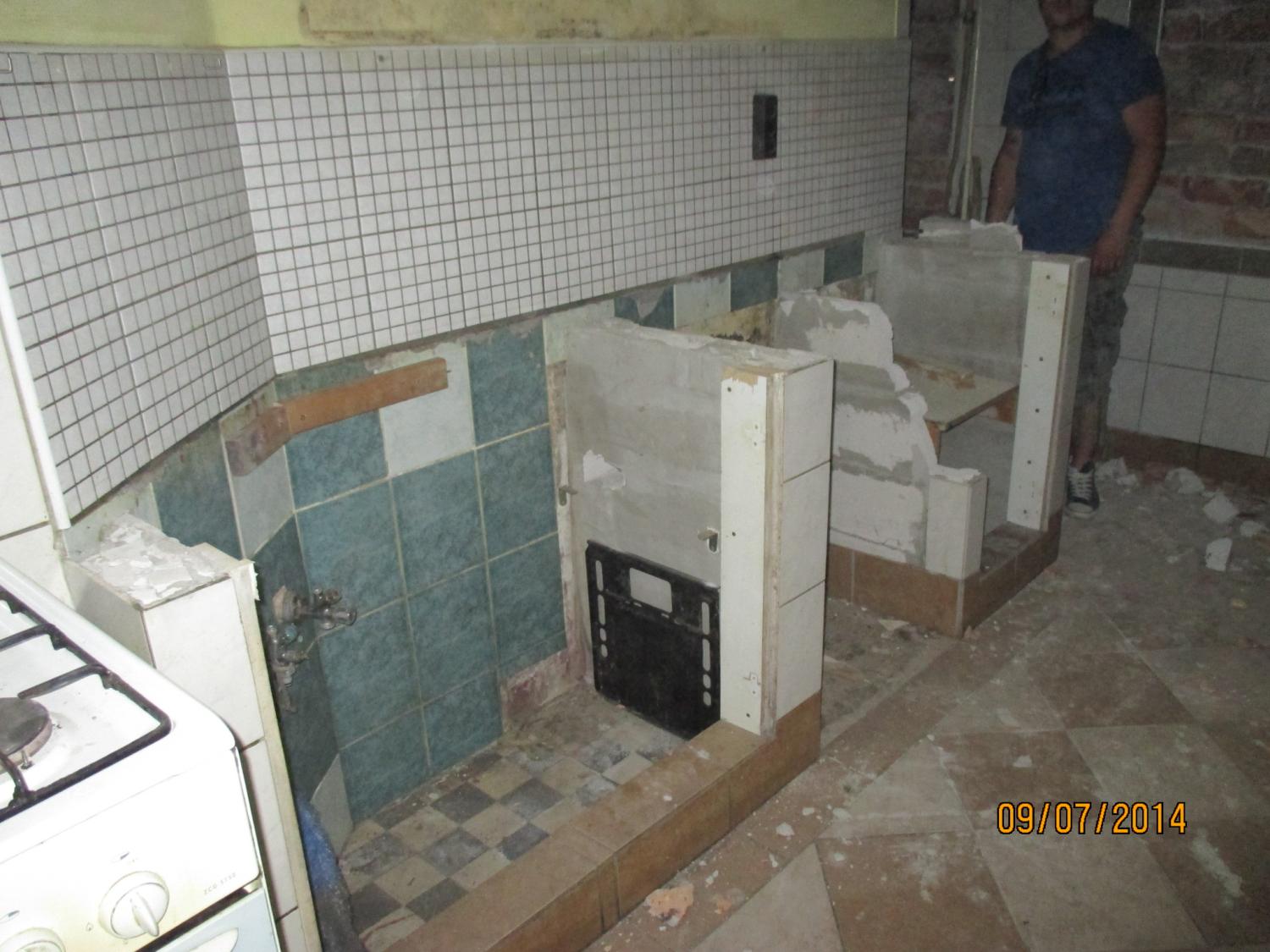 A KONYHÁT IS TELJESEN TÖNKRETETTÉK – HOGY NE LAKHASSON OTT MÁS RÁSZORULÓ
[Speaker Notes: A konyhát is teljesen tönkretették – bosszúból, hogy ne lakhasson ott másik rászoruló]
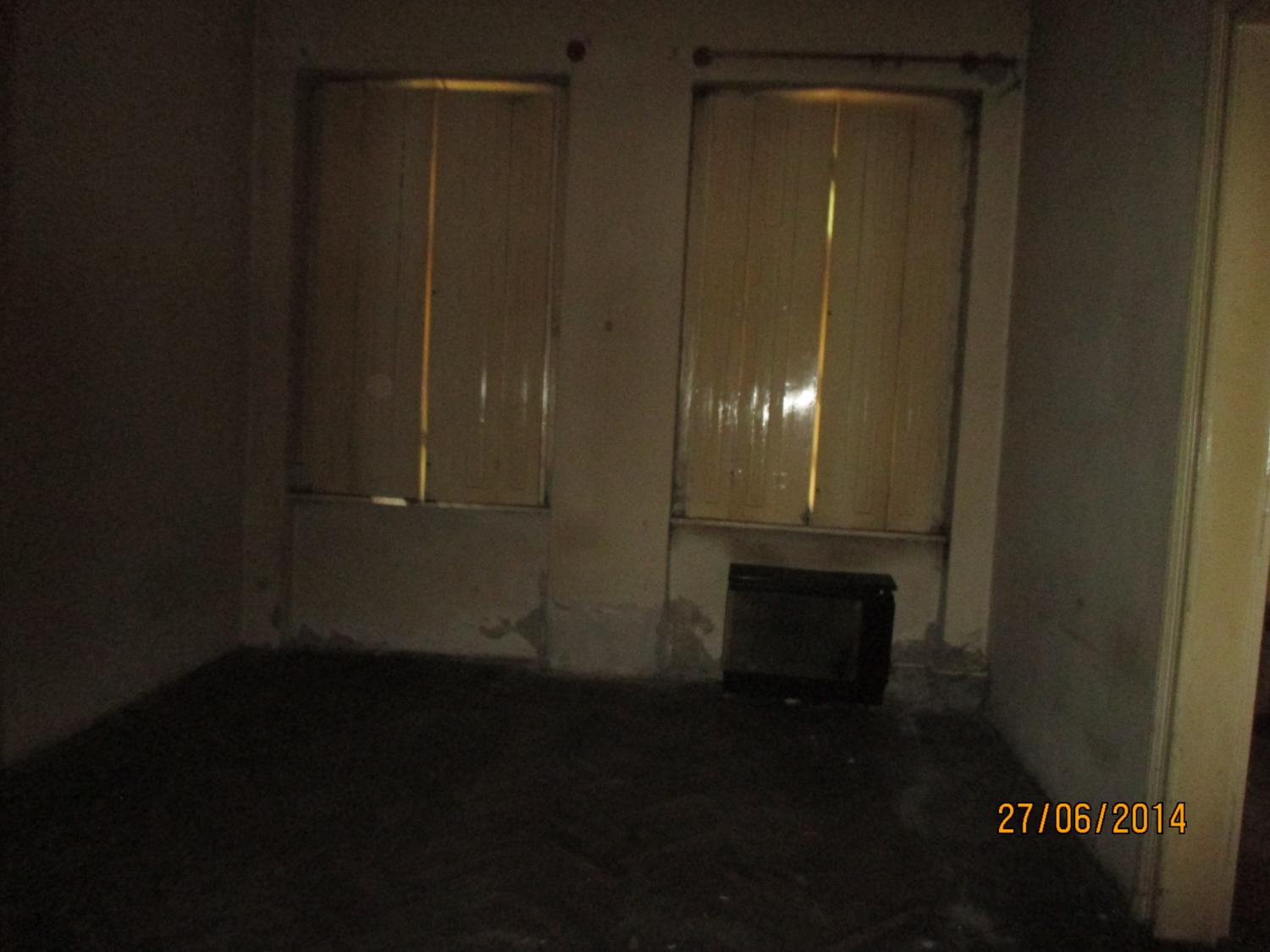 BÉRBEADÁSRA SZÁNT INGATLAN FELÚJÍTÁS ELŐTT
[Speaker Notes: Ilyen volt…]
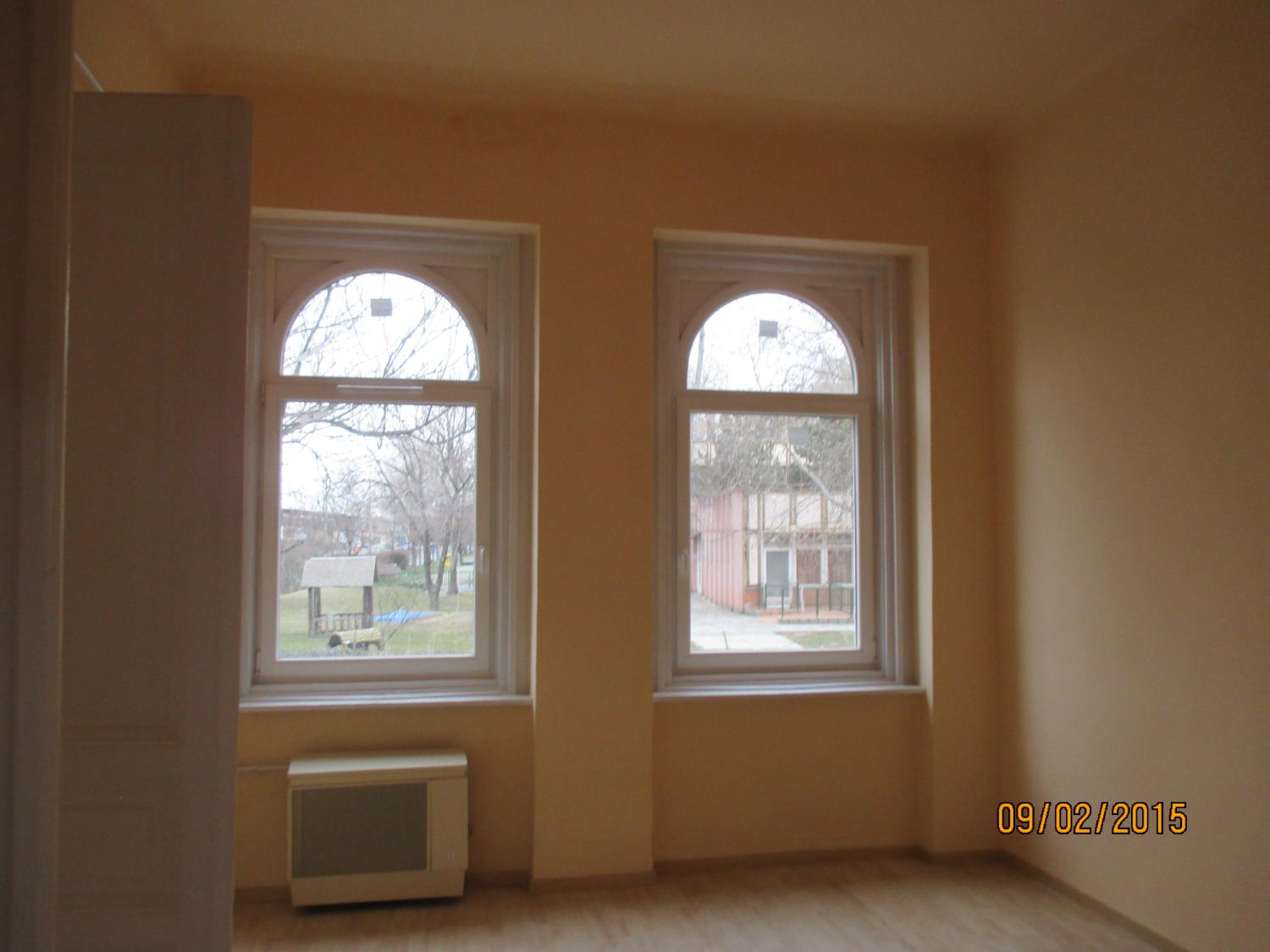 AMIT FELÚJÍTÁST KÖVETŐEN EBBEN AZ ÁLLAPOTBAN KAPNAK MEG A RÁSZORULÓK
[Speaker Notes: …ilyen lett.]
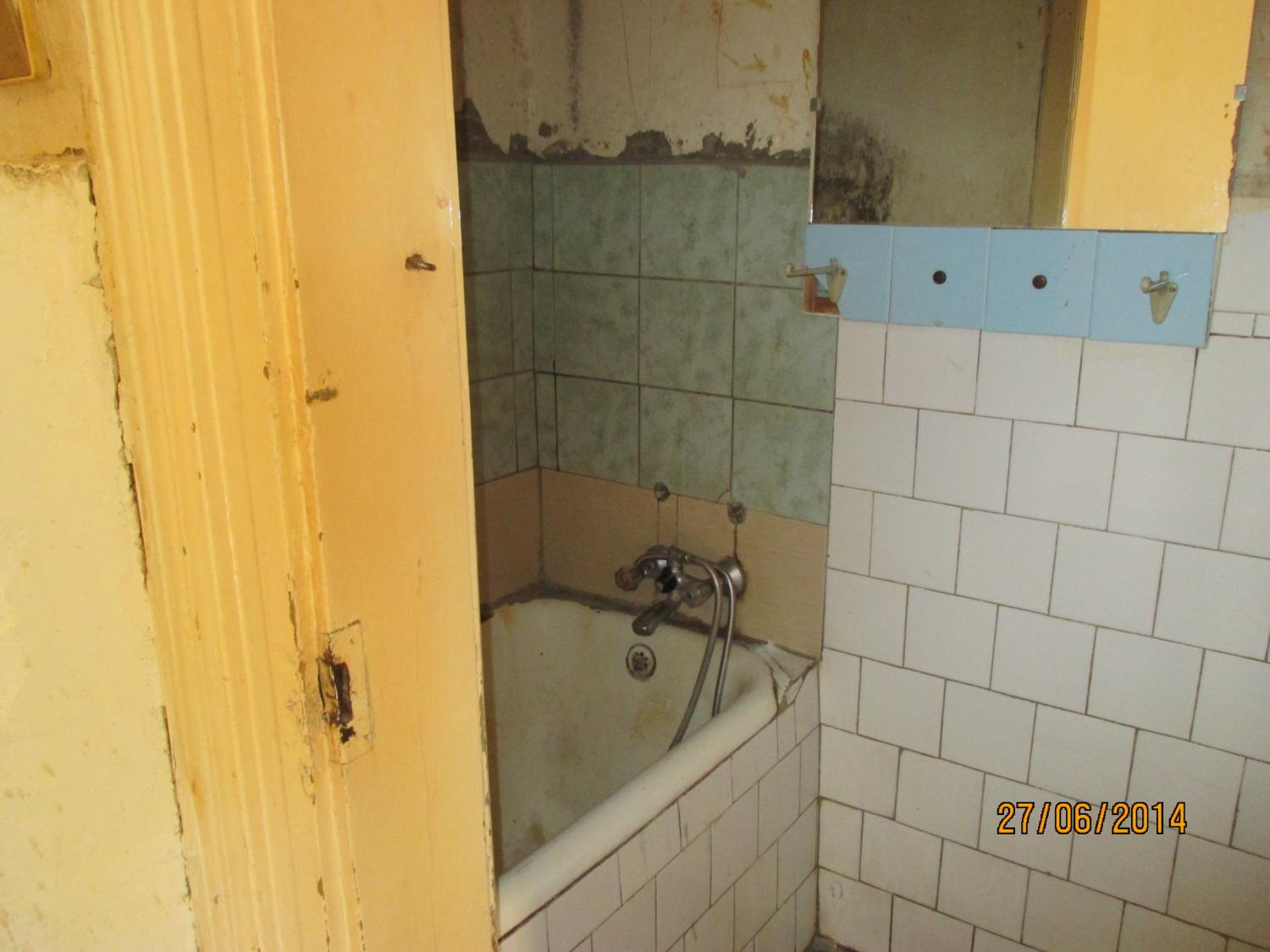 ÉVENTE 50 BÉRLAKÁS FELÚJÍTÁSÁRA VOLNA SZÜKSÉG, CSAK 15-20 RA VAN FEDEZET
[Speaker Notes: Évente 50 lakás felújítása válik szükségessé, de csak 15-20-ra van fedezet.]
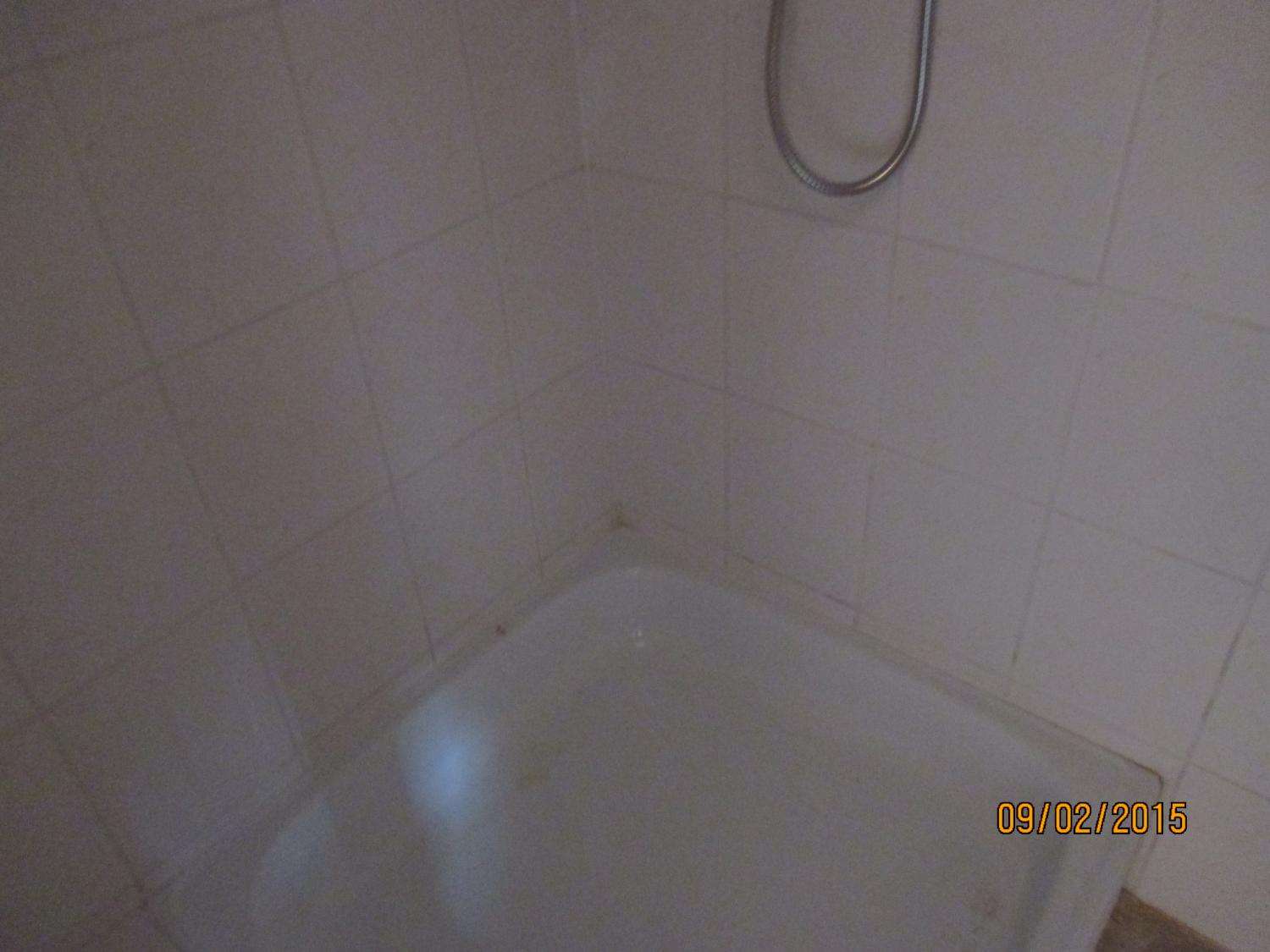 EZÉRT HELYREÁLLÍTÁSI KÖTELEZETTSÉGGEL IS KIADUNK LAKÁSOKAT. 
Ezek iránt nagy az érdeklődés, gyorsabban hozzá lehet junti
[Speaker Notes: Ezért az önkormányzat helyreállítási kötelezettséggel is ad bérbe lakásokat. Ezek iránt nagy az érdeklődés, hiszen gyorsabban hozzá lehet jutni.]
VÉGREHAJTÁSSAL KAPCSOLATOS ADATOK
VÉGREHAJTÁSSAL KAPCSOLATOS ADATOK
KONKLÚZIÓ
A budapesti önkormányzatok – főként ahol magas a szociálisan rászorulók aránya – nem tudják egyedül kezelni, megoldani a lakásigénylők minden problémáját (Főváros + kormányzat).
Szükség volna az uniós források becsatornázására is a budapesti bérlakás állomány gyorsabb megújítása érdekében.
Az önkormányzatok kötelessége a rájuk bízott vagyon megőrzése, óvása, az adófizetők érdekeinek szem előtt tartása is.
A jogszabályi háttér miatt a kilakoltatások sajnálatos módon elkerülhetetlenek.
Csak azok kerülnek Kőbányán „utcára”, akik semmilyen együttműködésre nem hajlandók.
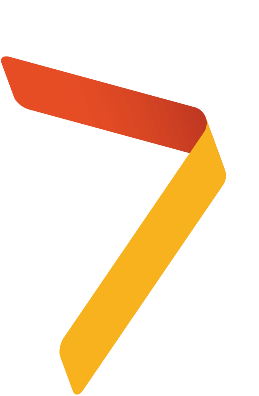 1102 Budapest, Szent László tér 29.
Levélcím: 1475 Budapest, Pf. 35.
Tel.: +36 1 433 8201, Fax: +36 1 433 8221
www.kobanya.hu